Report from the Credentials Committee
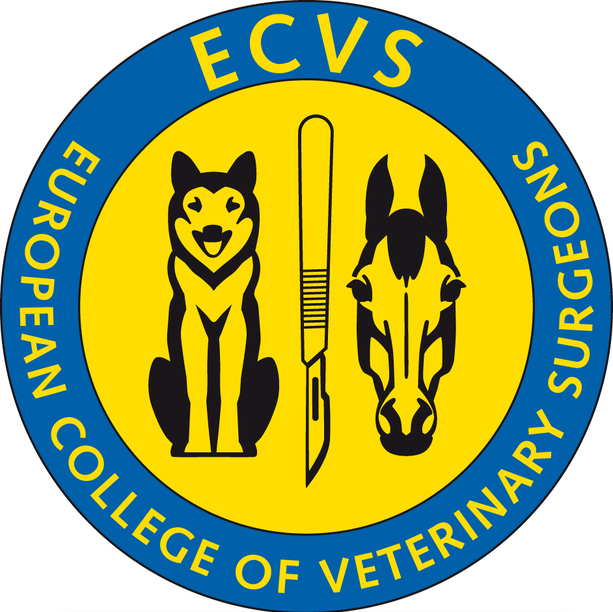 Markus Wilke
Chair Credentials Committee
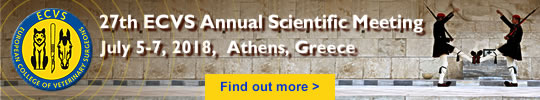 Who we are: CC Members
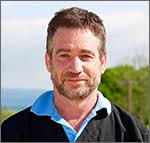 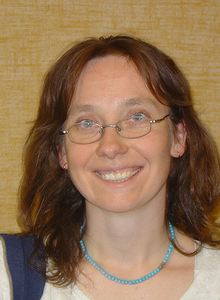 Large Animal
Sigrid Grulke





Karsten Velde




Markus Wilke
Small Animal
Ross Doust



Eithne Comerford



Daniela Murgia



Sébastien Etchepareborde
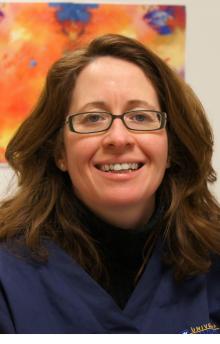 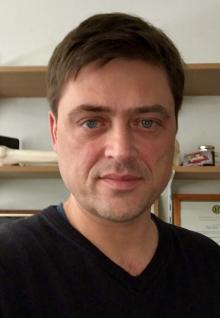 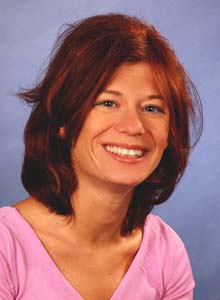 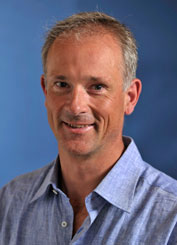 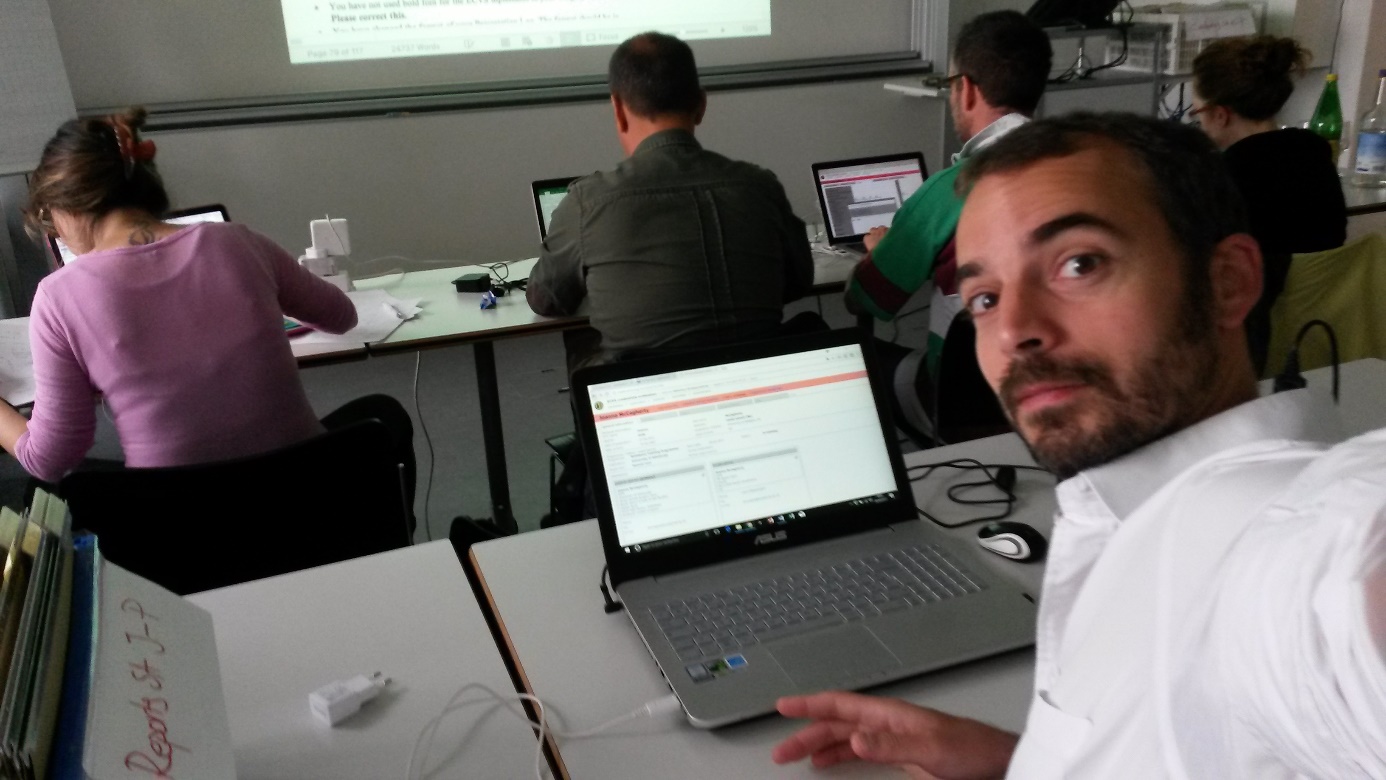 Who we are: Programme Recertification Committee
Large Animal
David Bolt
Small Animal
Jean-Philippe Billet
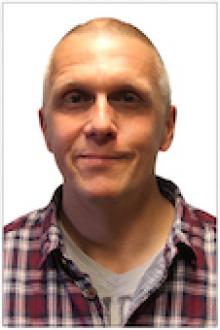 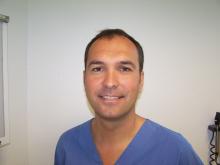 Who we are: Credentials Secretary
Eva-Linda Skytting
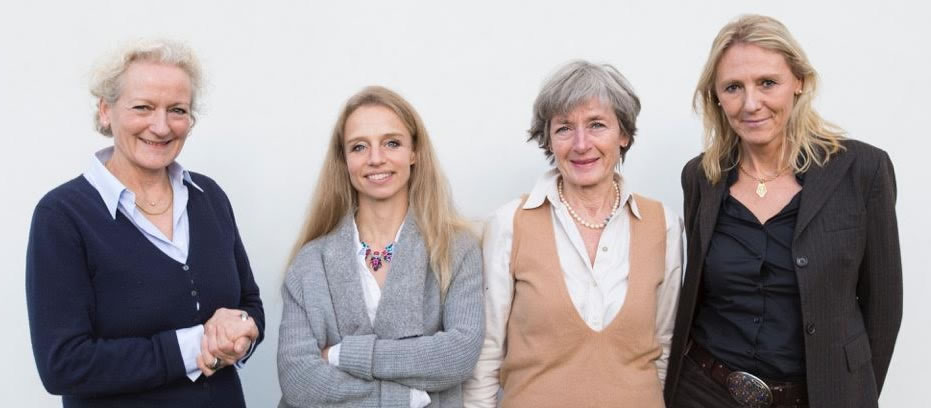 Where to find information:
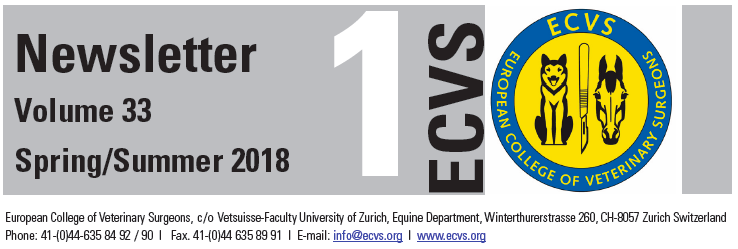 Supervisor / Programme Director 
Senior Residents
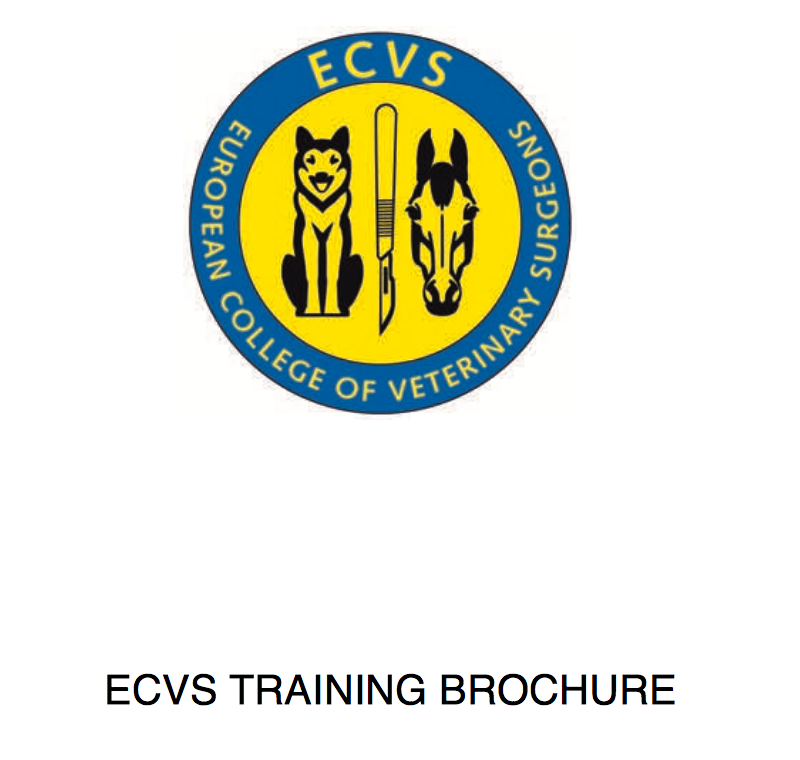 credentials@ecvs.org
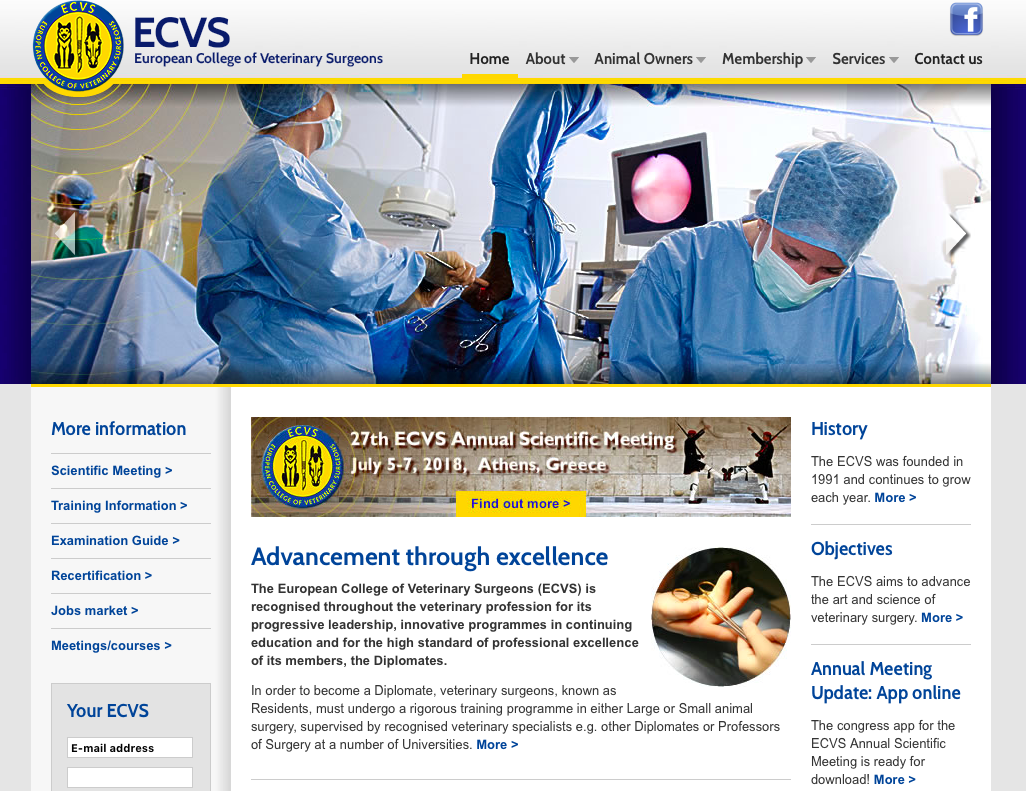 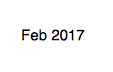 Communication
ECVS office
CC
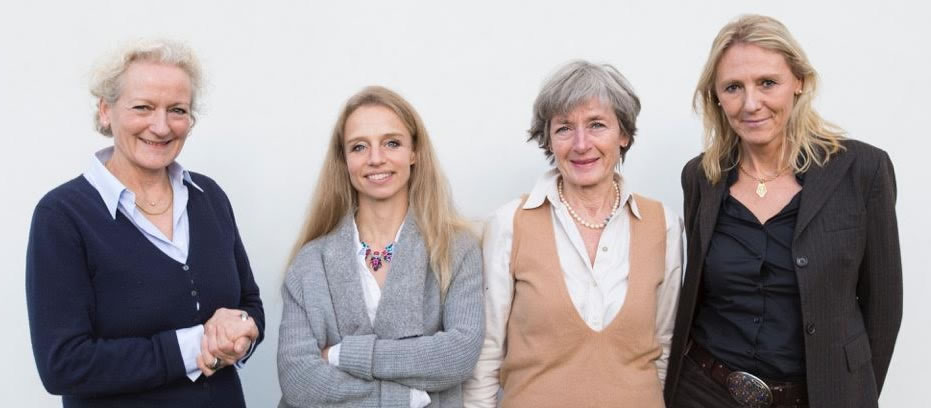 credentials@ecvs.org
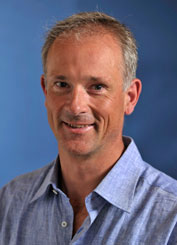 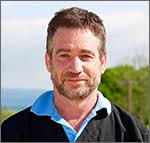 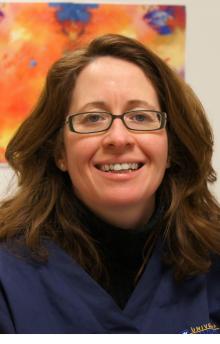 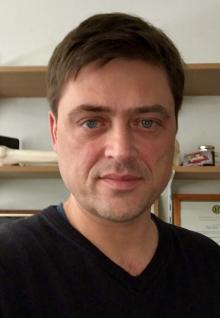 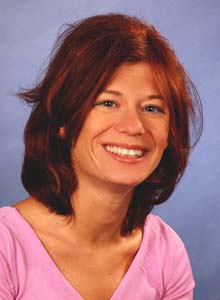 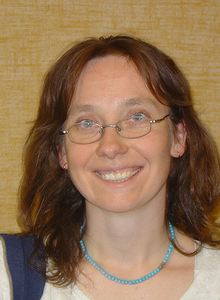 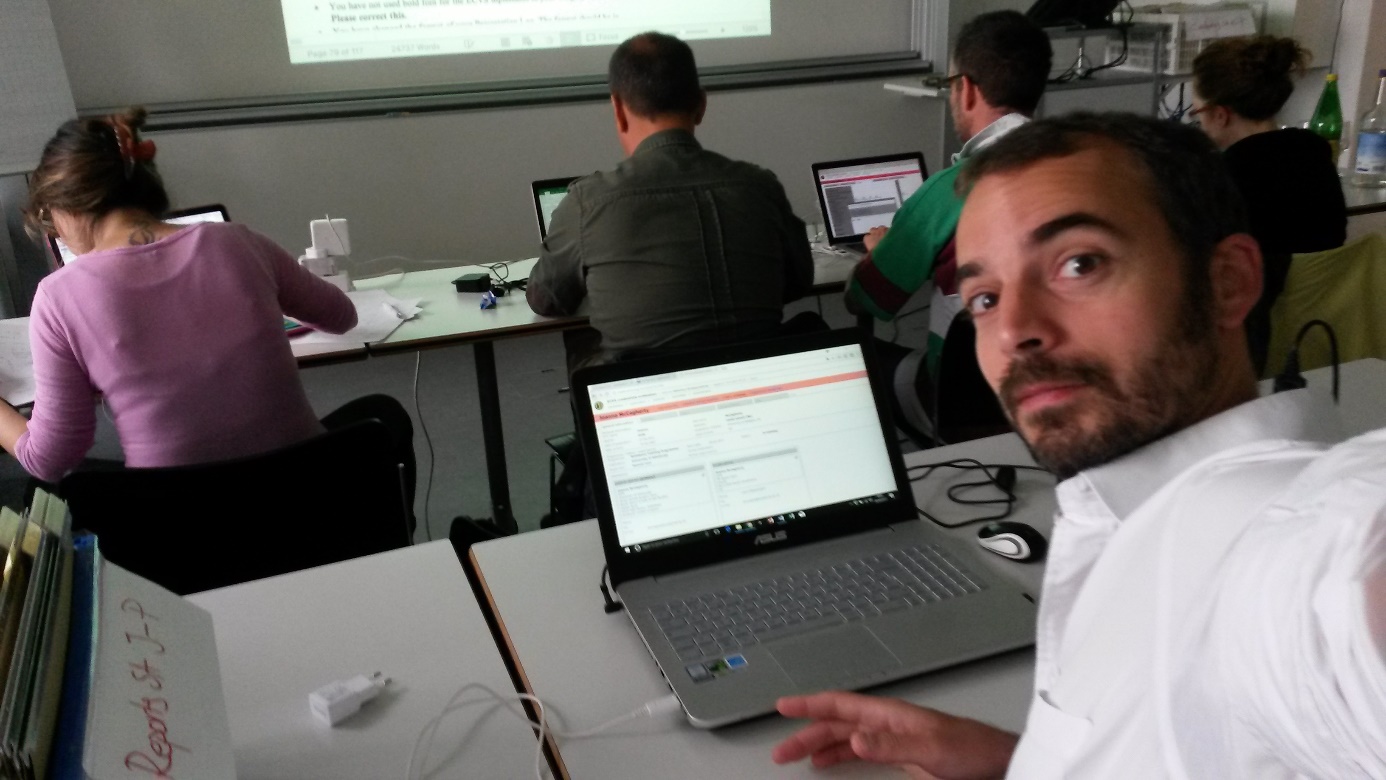 CC Meetings & Deadlines
CC meets regularly in September, February and July
Items to be considered: 15th of the month prior to each meeting
Credentials Application
15
Logging stops on 31st July - you have until 15th August to send your credentials to the office
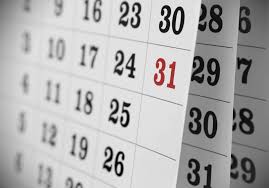 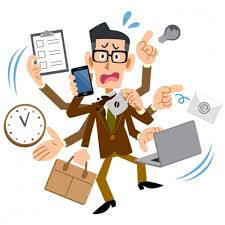 AUGUST
Common mistakes in Annual Reports
General
Surgery Log
Changing format of the forms
Upload of scans rather than original .pdf files
Listing of minor or non-surgical procedures
Coding errors
Limited procedures not numbered
Use of inappropriate scientific language
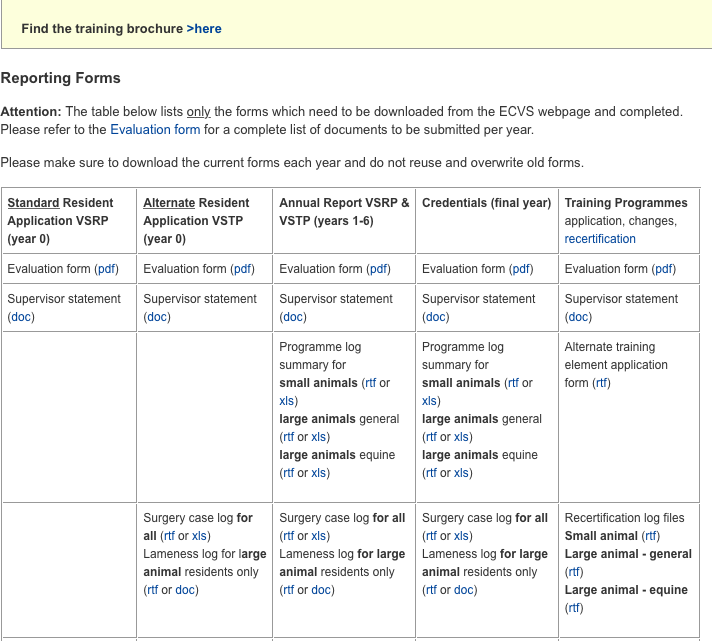 Activity Log
Performing elective surgery during other rotations
Need to list activity week by week – blocks of weeks OK
Log Summary
Cumulative case numbers do not match or not entered at all
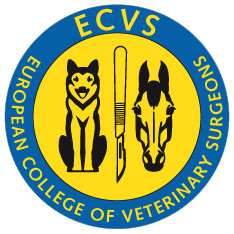 ECVS Evaluation Platform
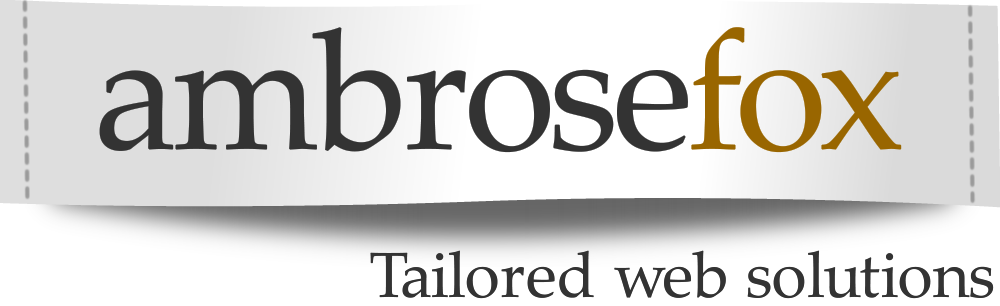 Replace the current Reporting and Credentials platforms
Web access via Your ECVS 
Eliminate high number of formal mistakes
Save time: Residents - Supervisors - CC
Allow statistical analysis of data:Percentage and diversity of specialist proceduresTotal Programme case load over the yearsAllow suggestions for external rotations and/or CE coursesCorrelate Training Situation with Performance in Board Exam
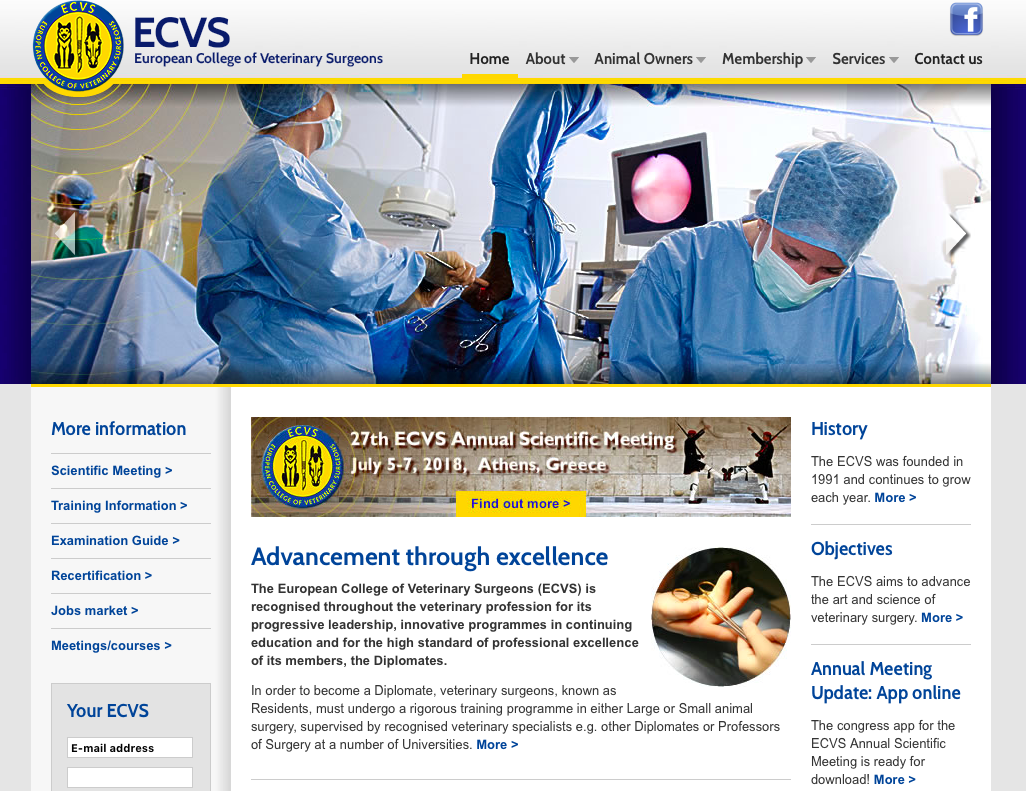 Resident, Supervisor and Committee access
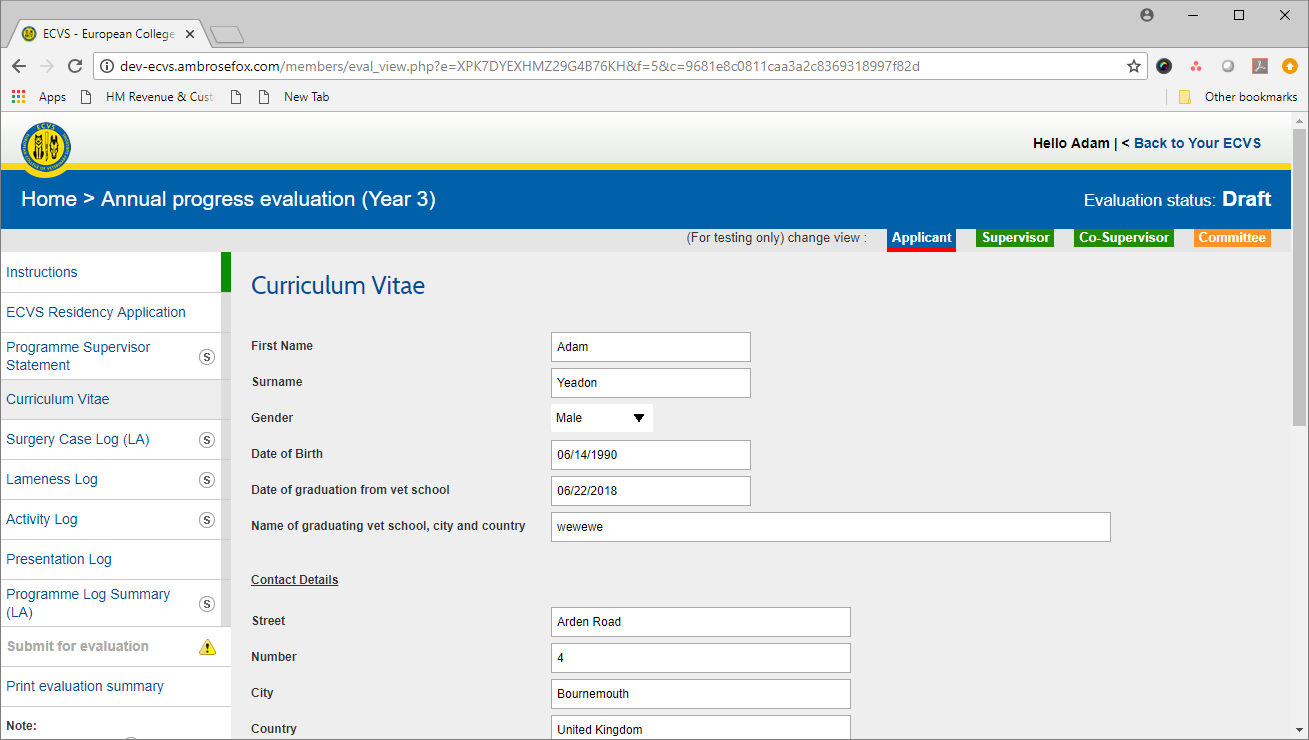 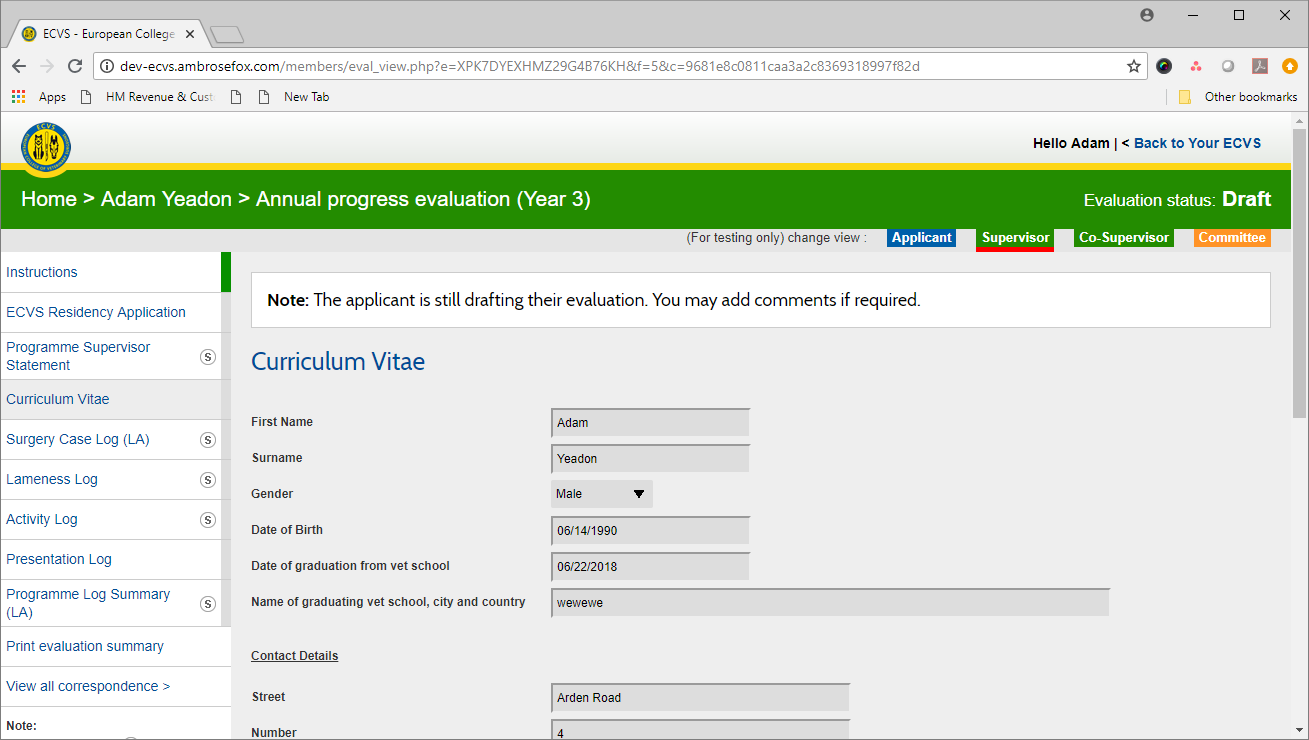 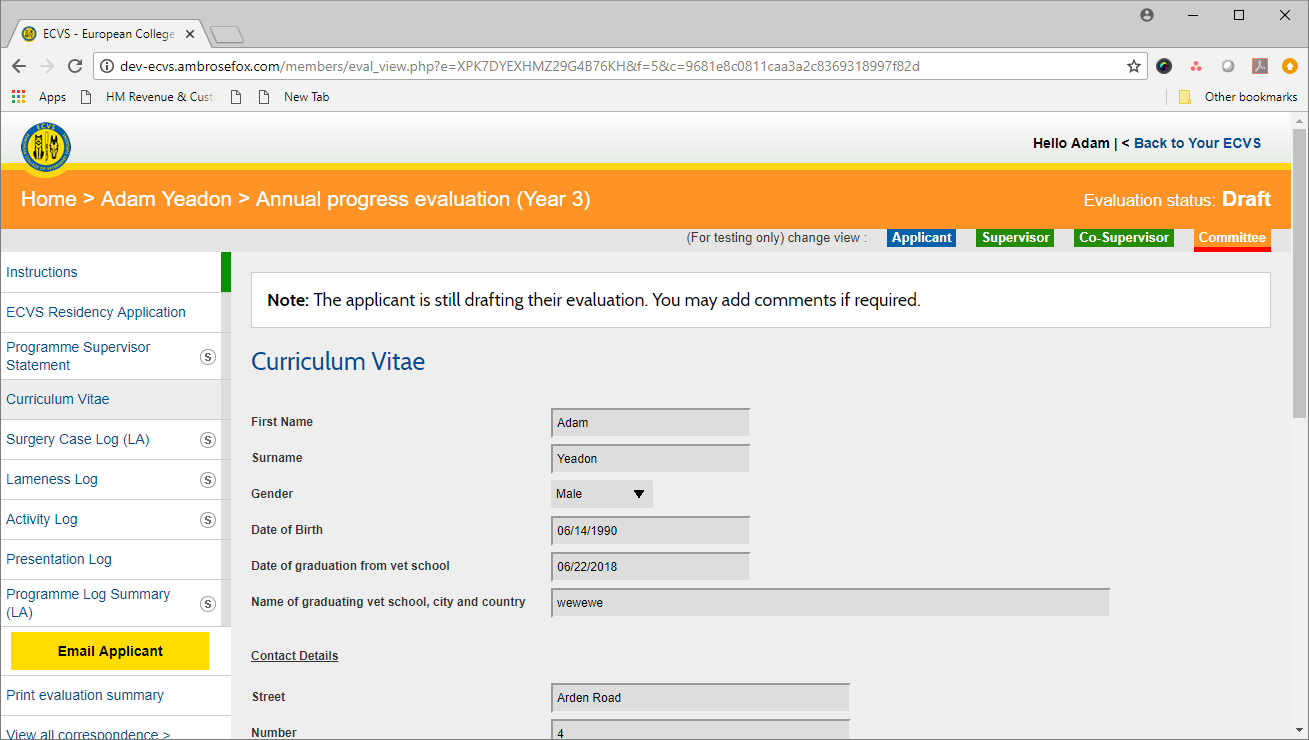 Resident enters information over time
Supervisor approves content
Committee member accepts/rejects
Evaluation workflow
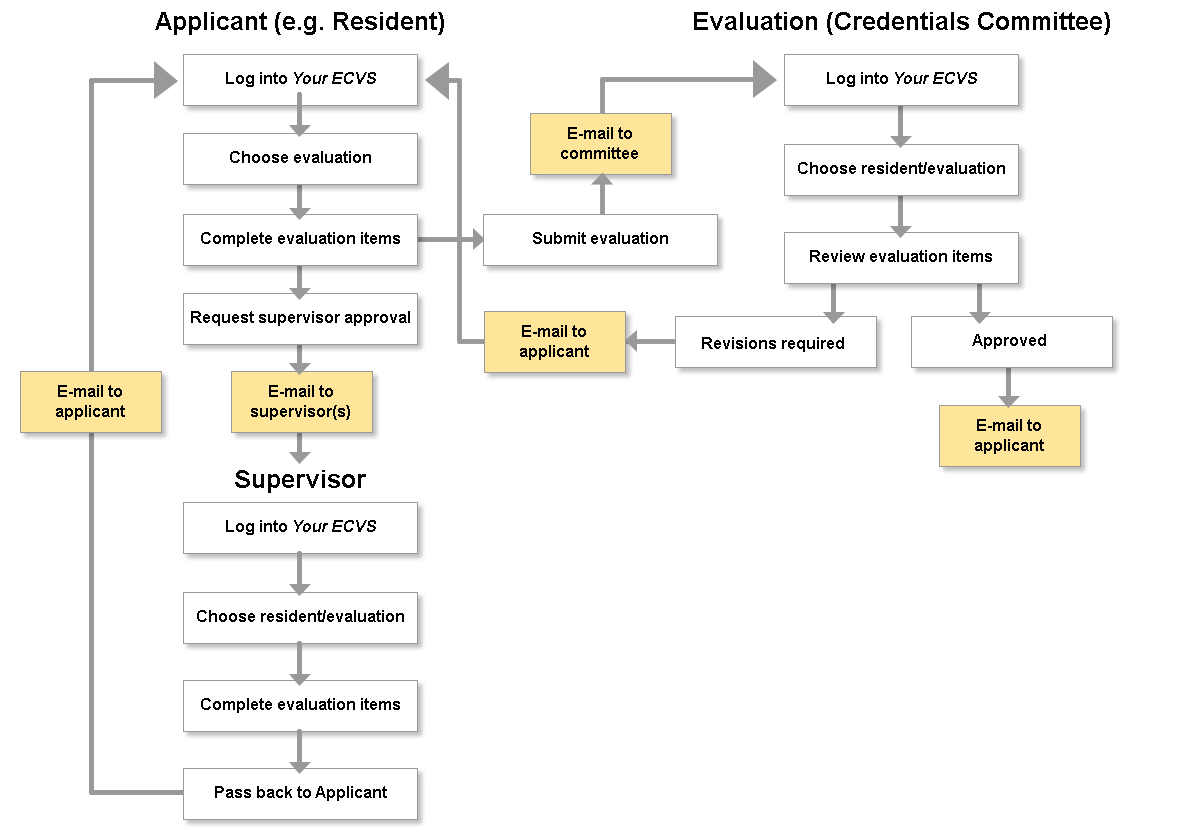 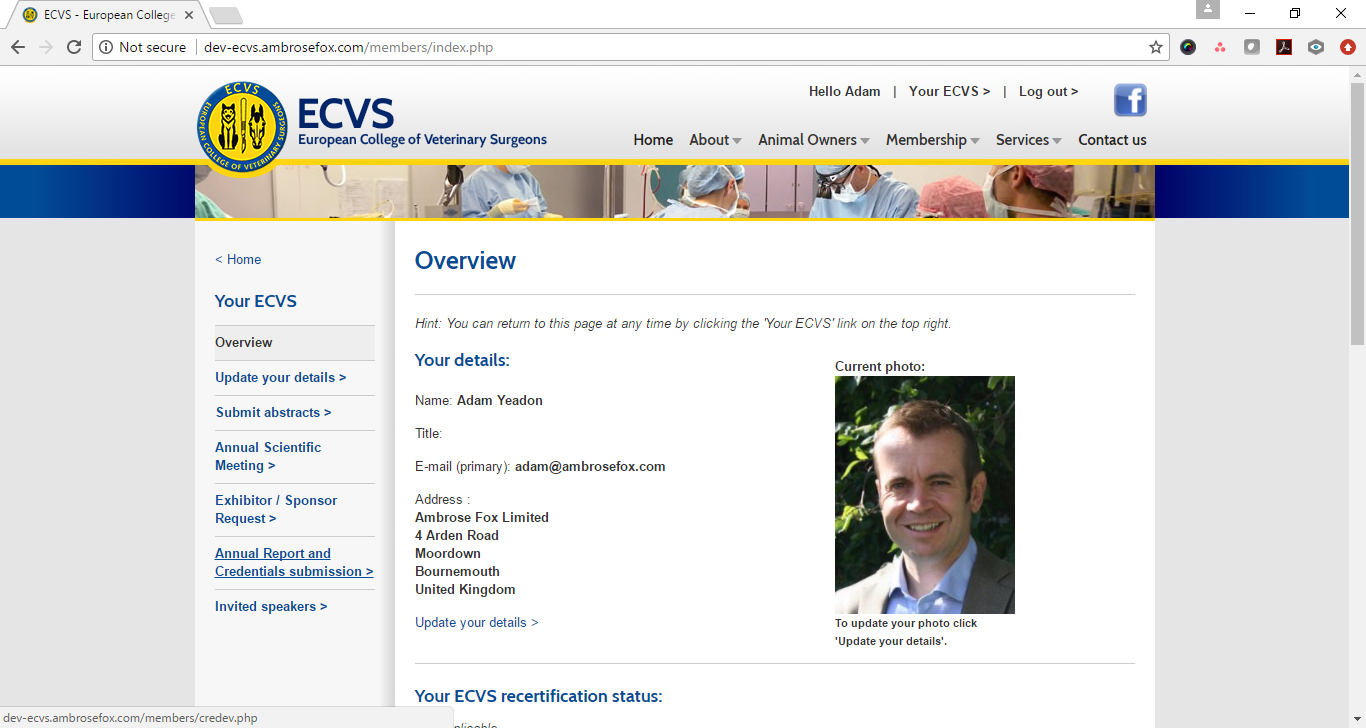 [Speaker Notes: Accessed via Your ECVS]
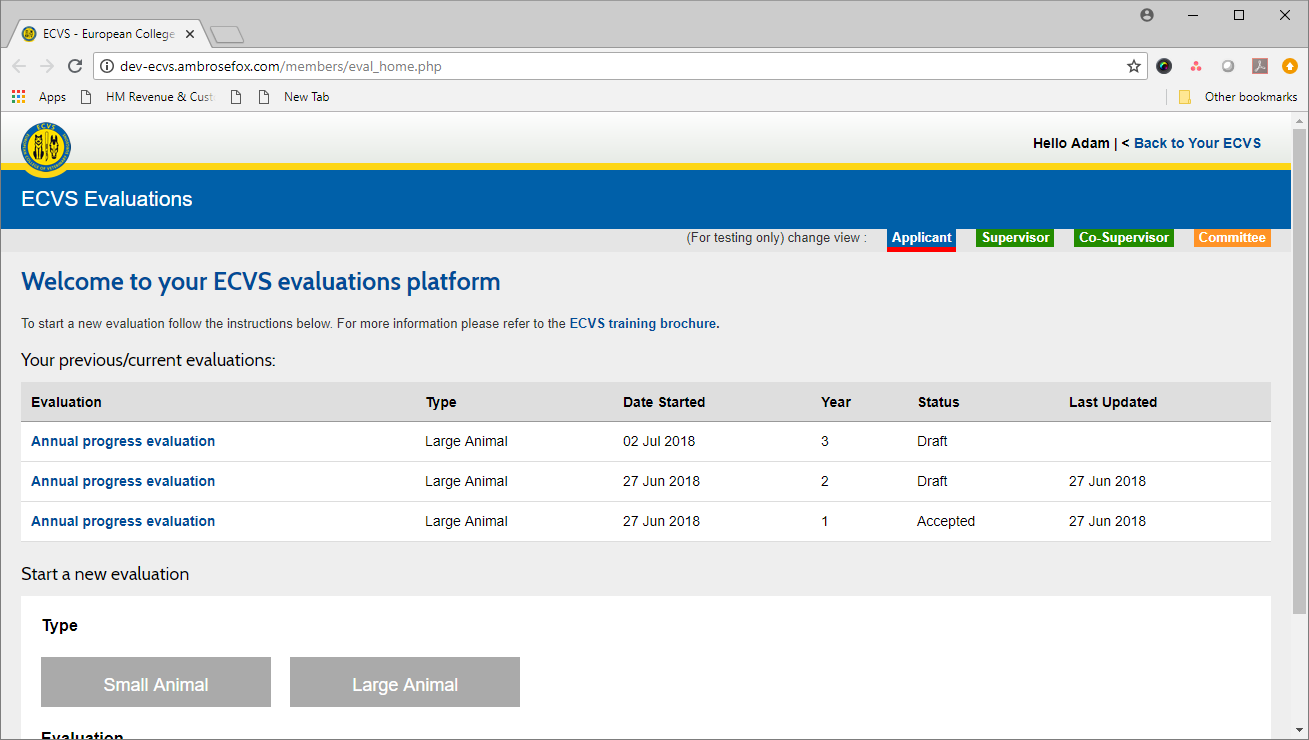 [Speaker Notes: Home page with access to current and previous evaluations]
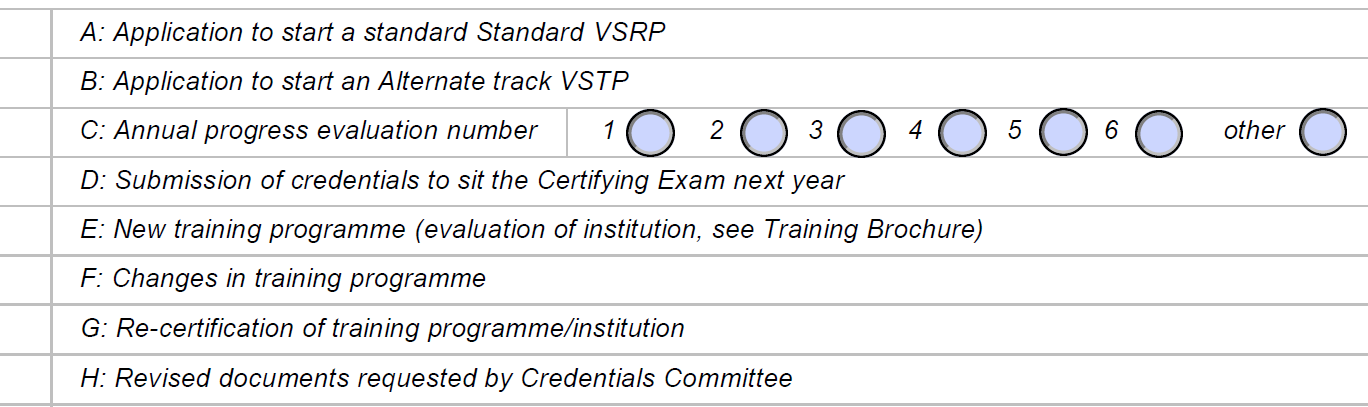 7 different types of evaluation (A-G)
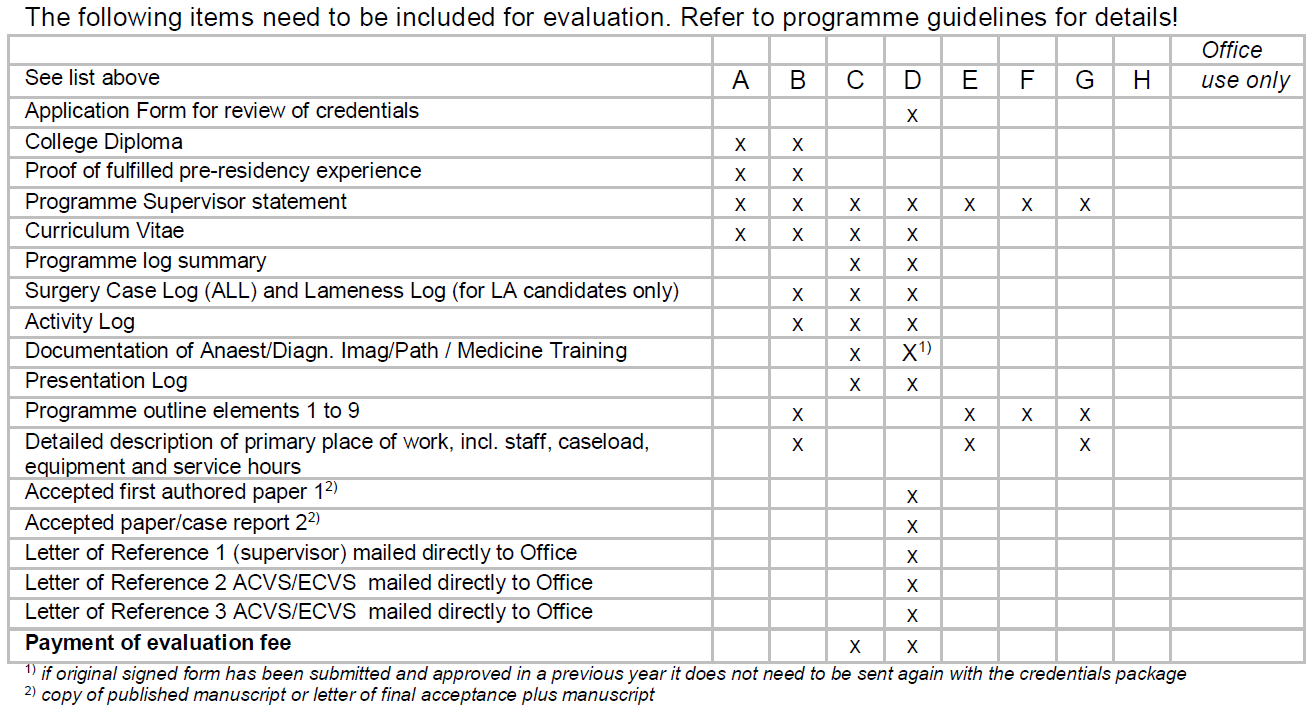 Each evaluation consists of 
multiple items
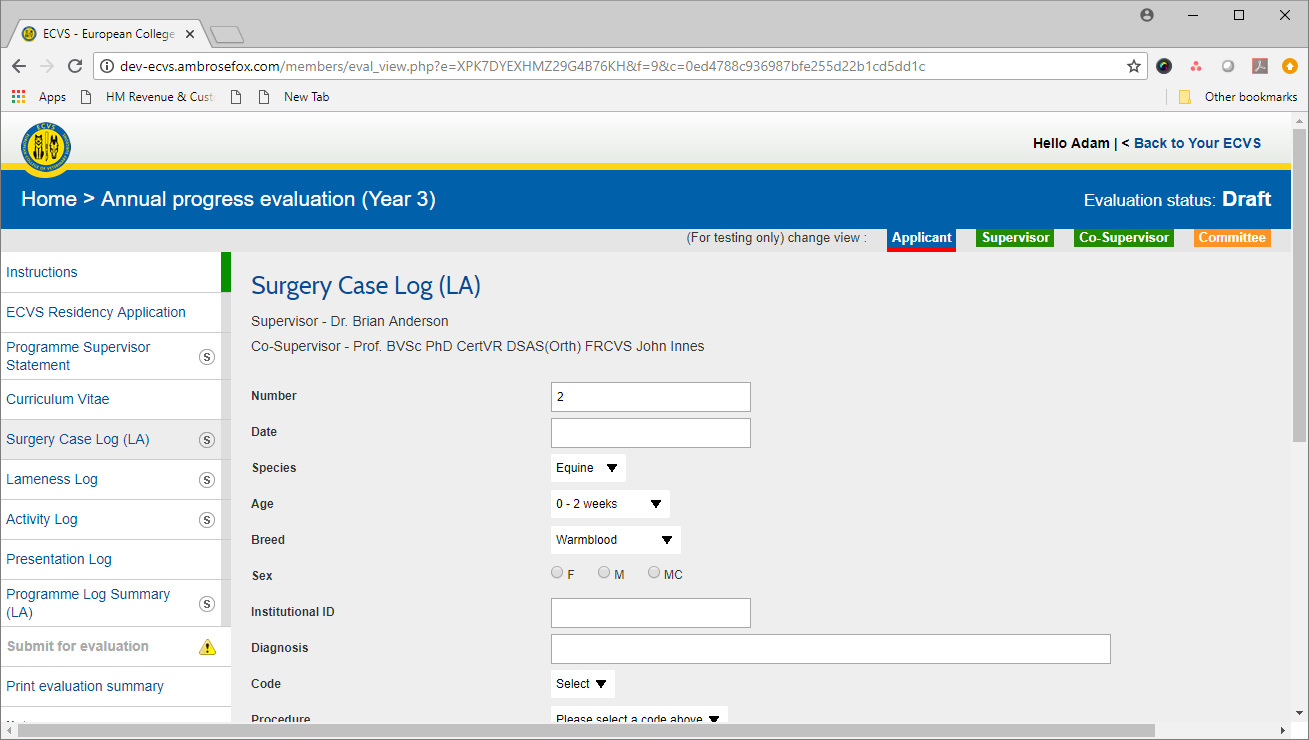 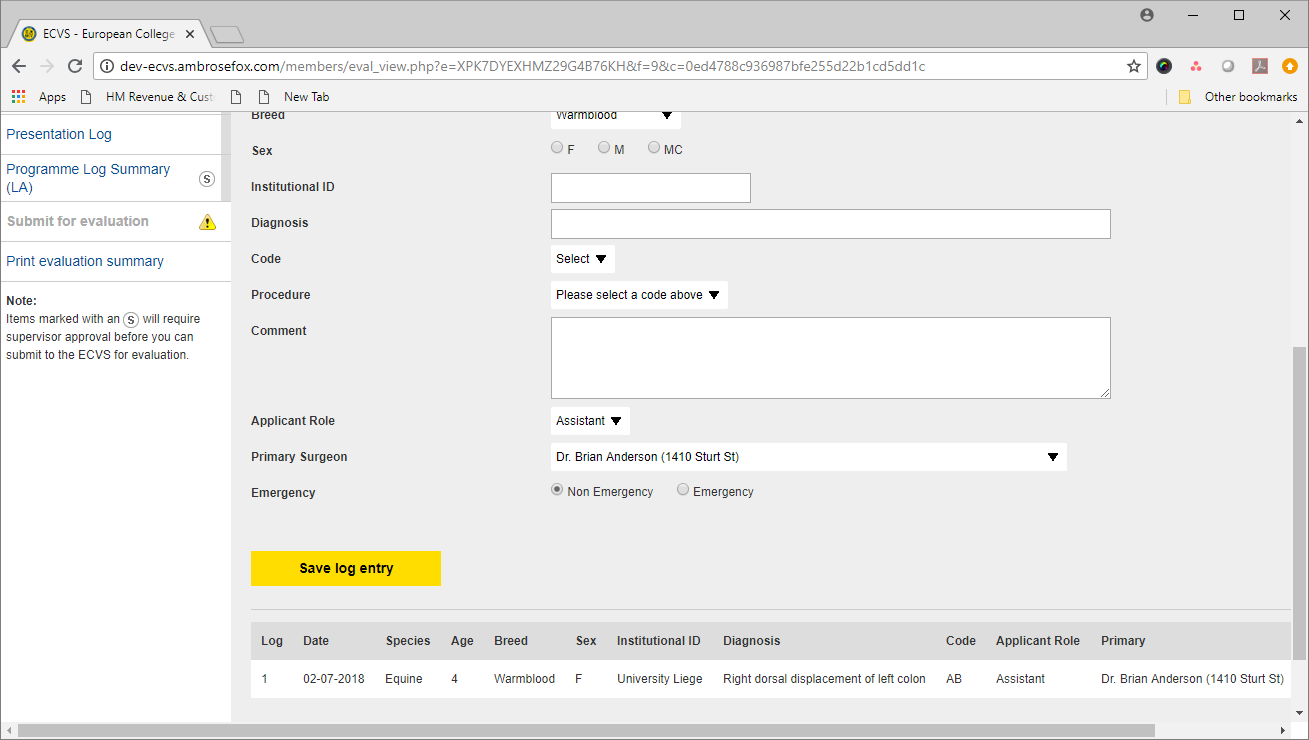 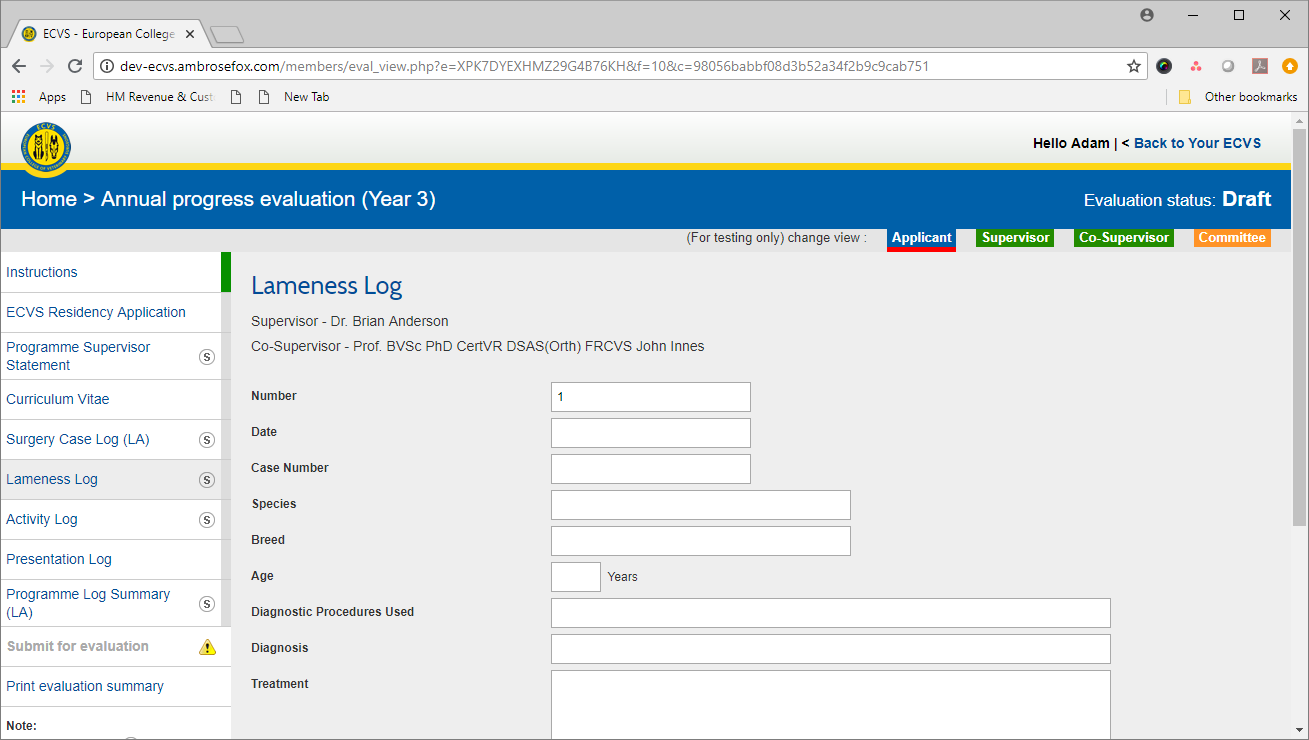 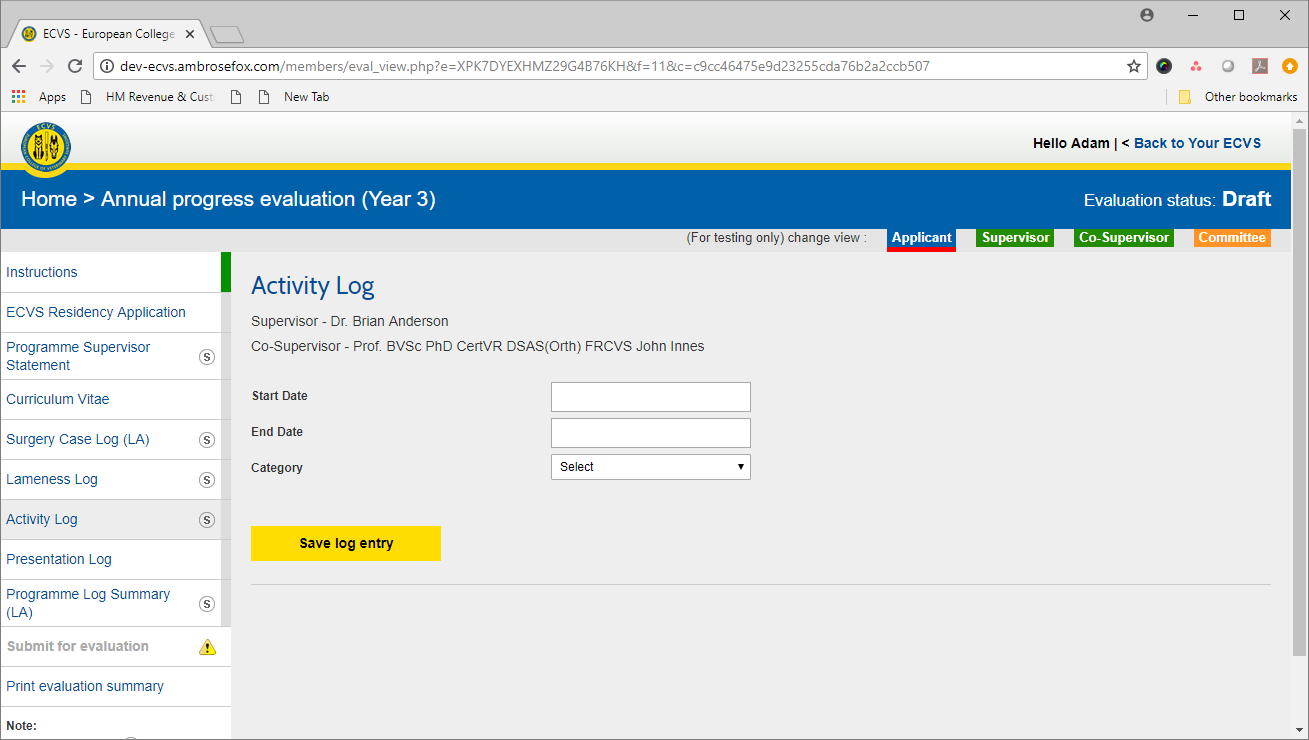 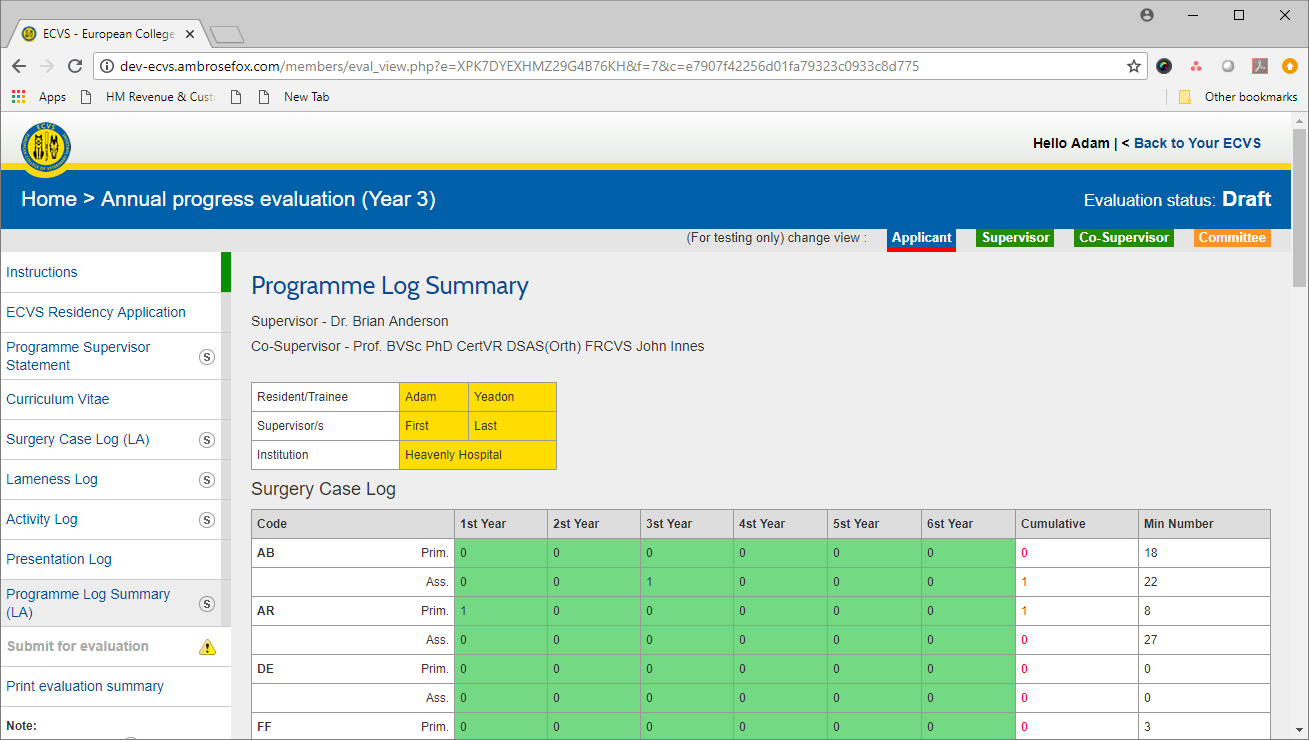 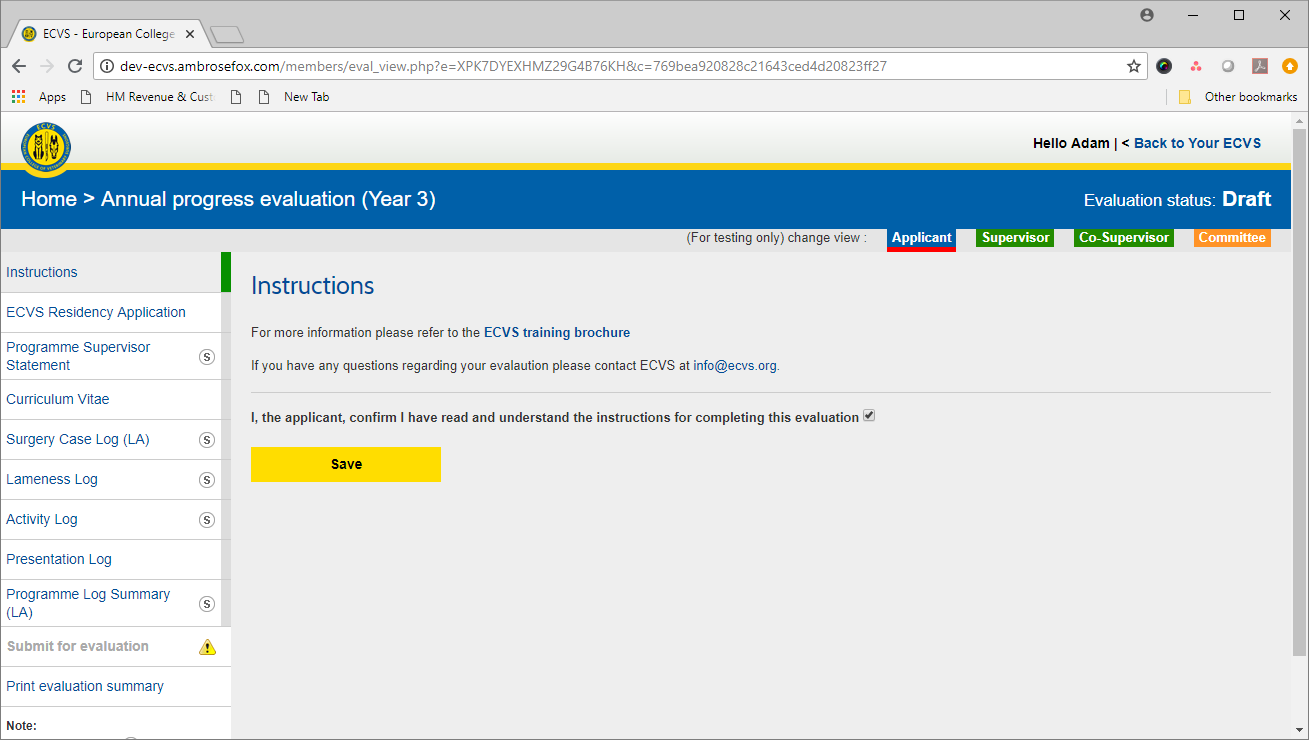 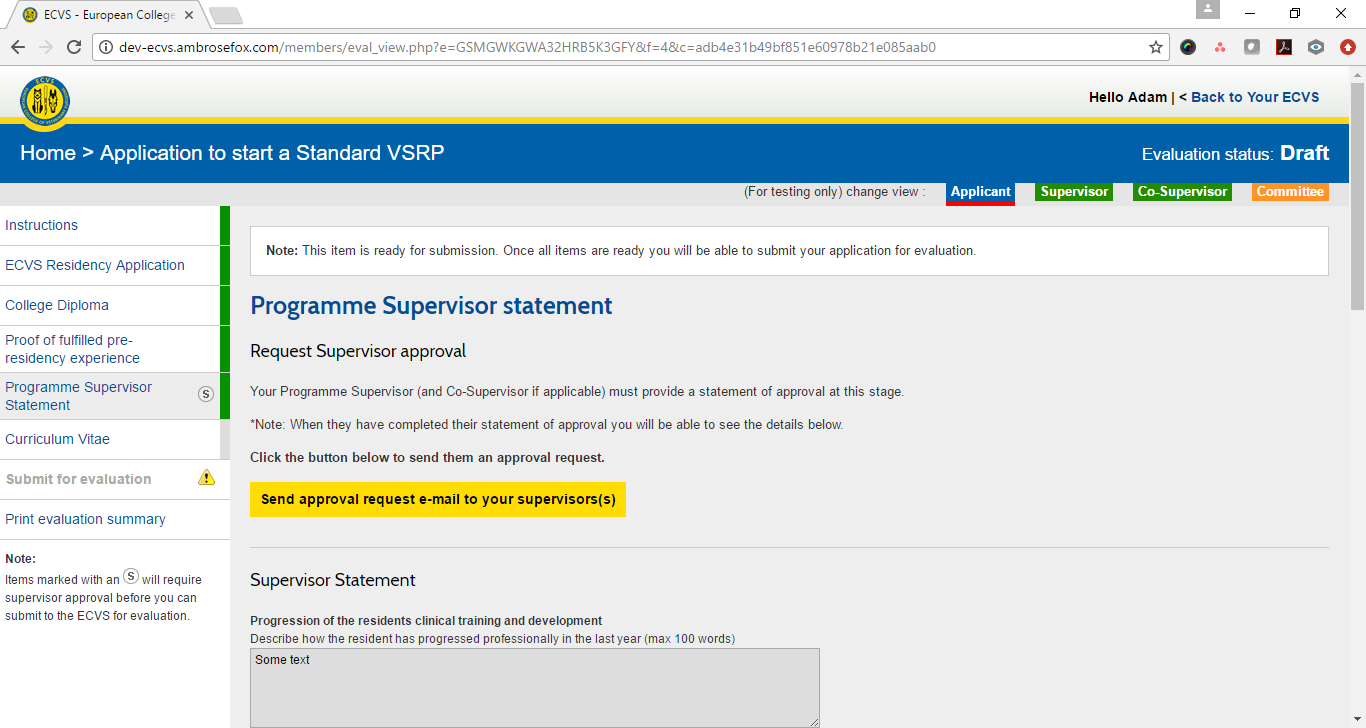 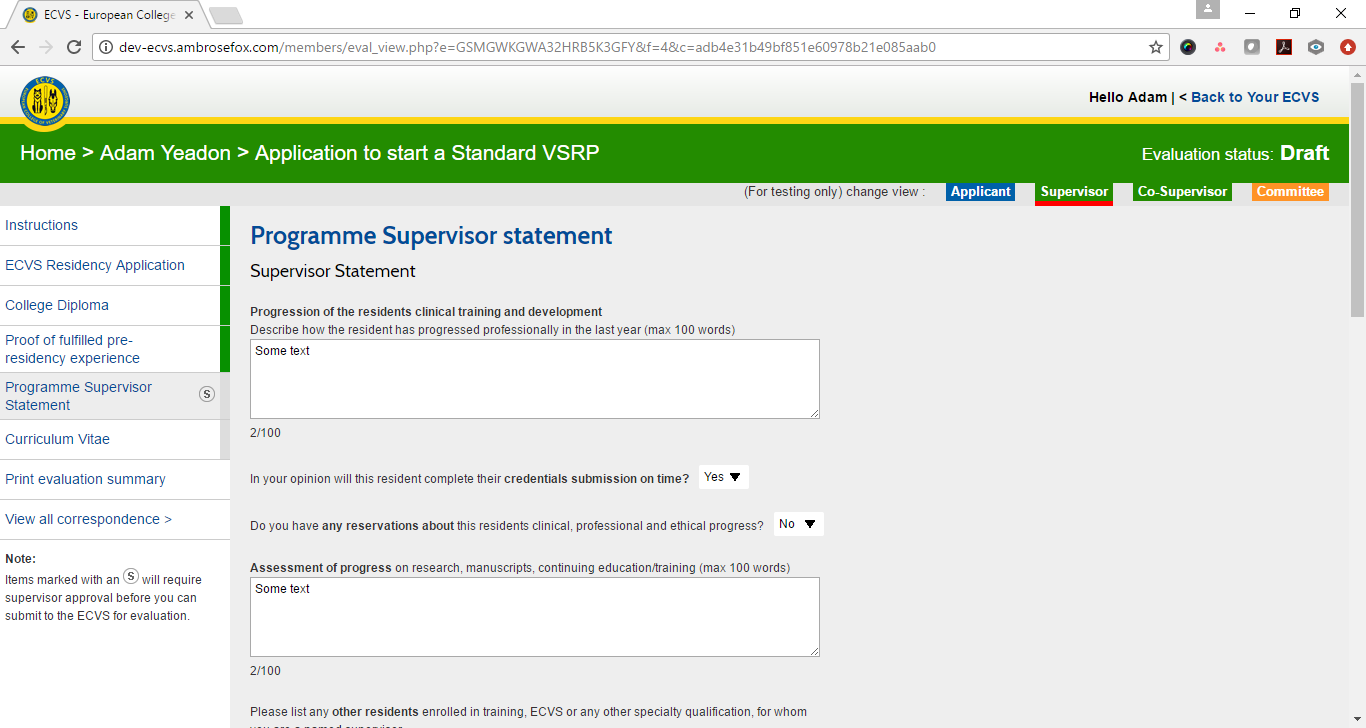 ECVS Evaluation PlatformLaunch:
Beta-version to be tested with a group of Residents/Supervisors (July to September)
Evaluate of test phase and fix bugs
Possible launch of new system from September onwards initially (for LA Residents)
Old system will stay in place for upcoming reporting period
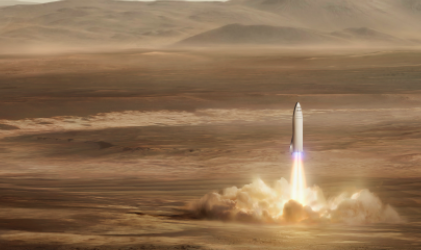 Thank you for your attention – Any questions?